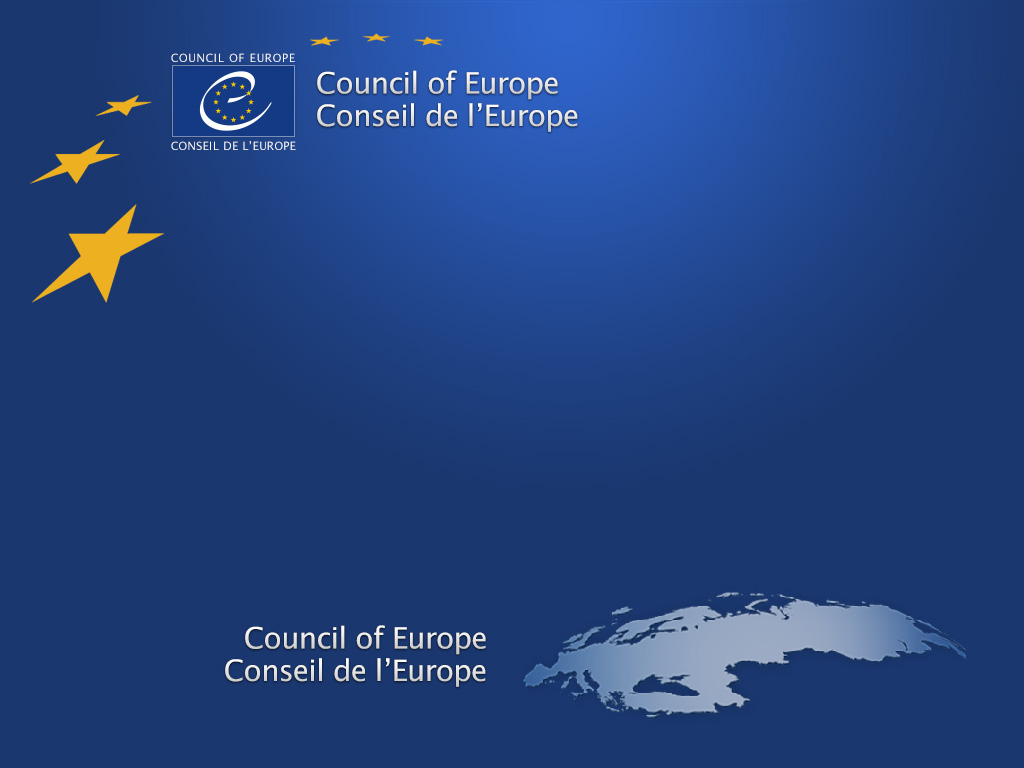 Execution of the European Court’s judgments
Katarina Nedeljković

Ljubljana, 16 April 2019
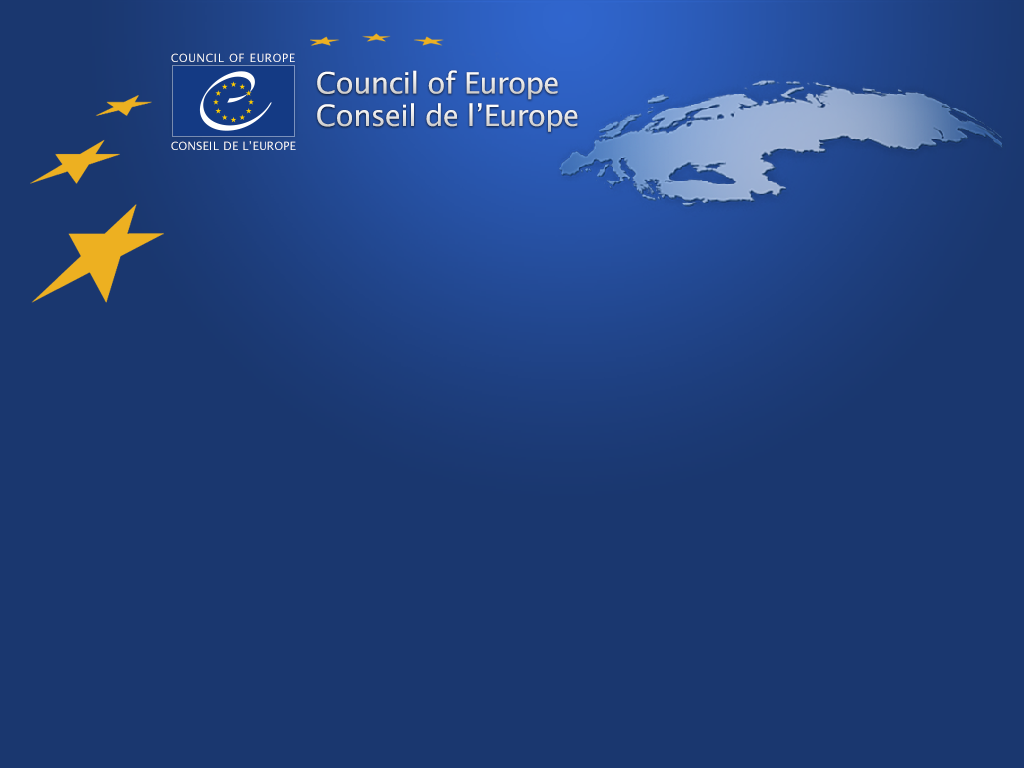 European Court of Human Rights
160 200
31.08.2011.
2
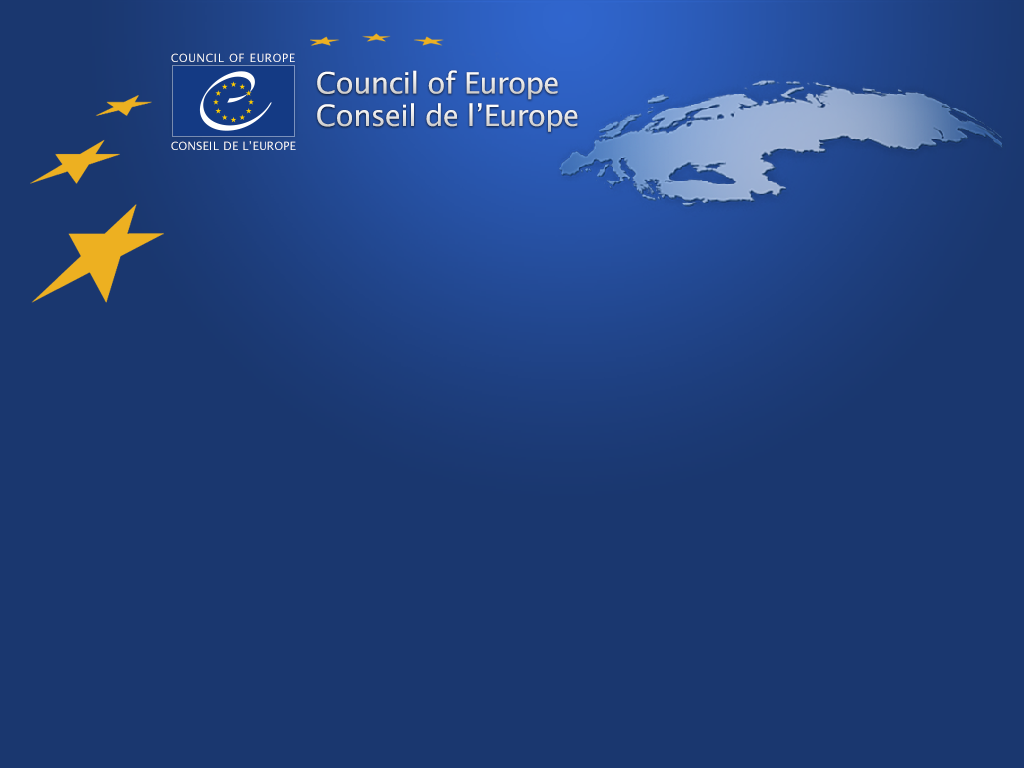 Committee of Ministers
3
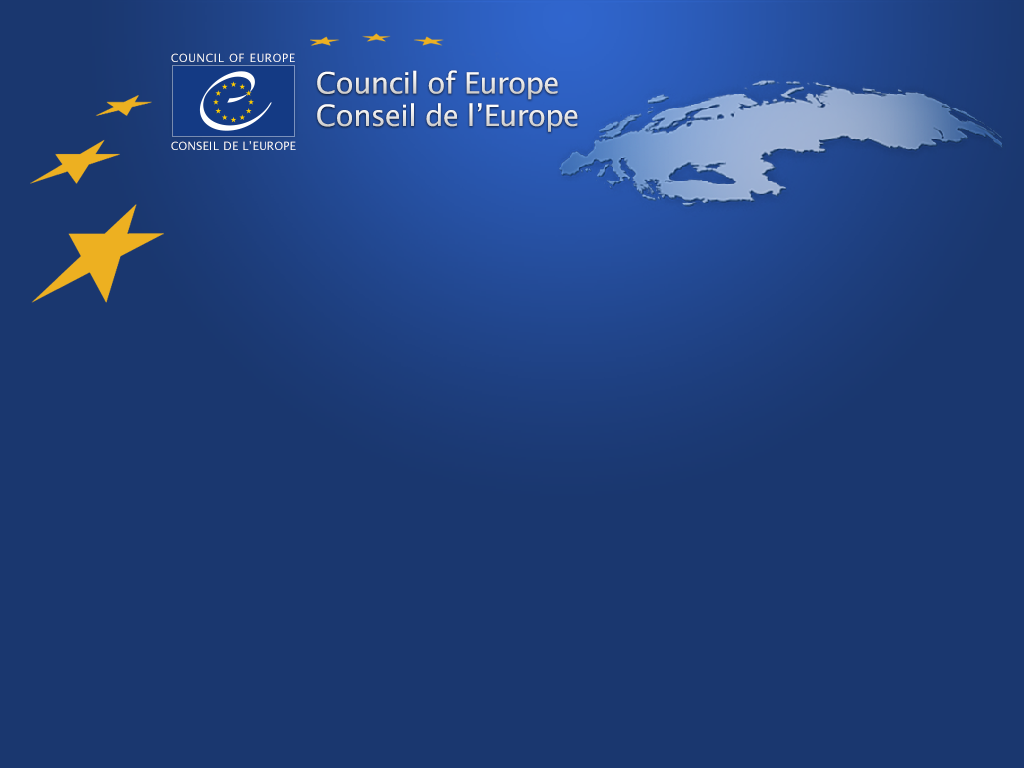 https://infogram.com/1p7716pkk692zlaz96w0qxg52dbnkrx37wq?live

https://infogram.com/implementing-echr-judgments-proportion-of-cases-closed-by-member-state-1h9j6qd0y1lv4gz
4
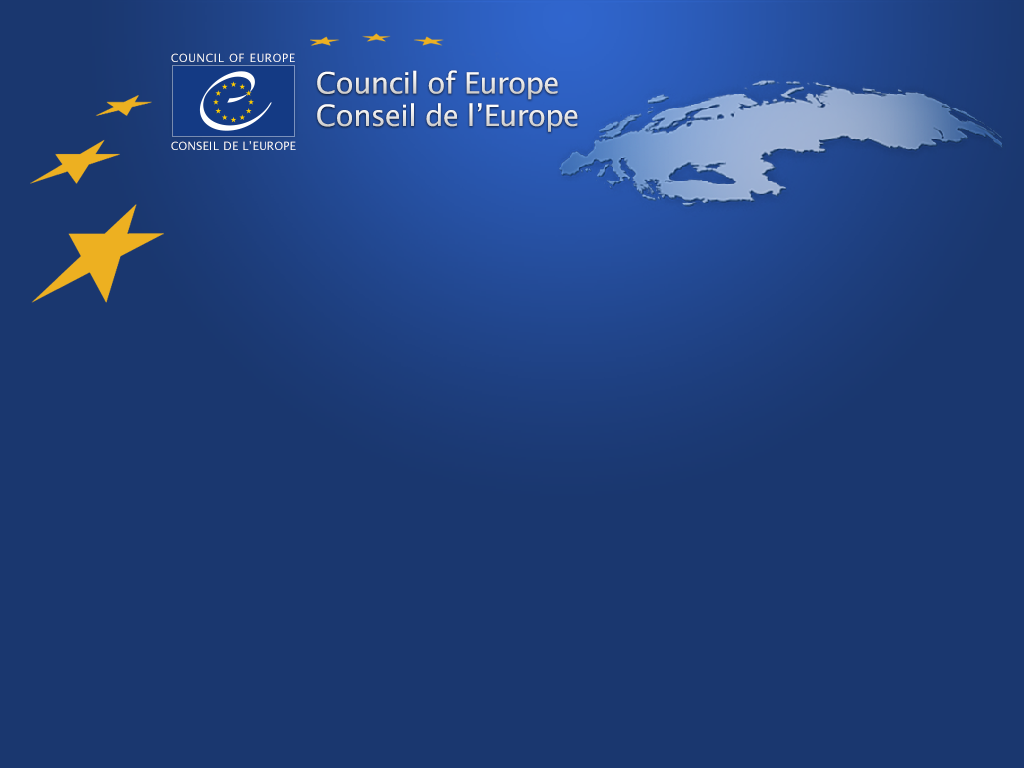 Cases pending before the Committee of Ministers as of 30/11/2018
5
https://infogram.com/implementing-european-court-of-human-rights-judgments-pending-cases-by-country-top-ten-17092018-1hmr6g9yegpz4nl
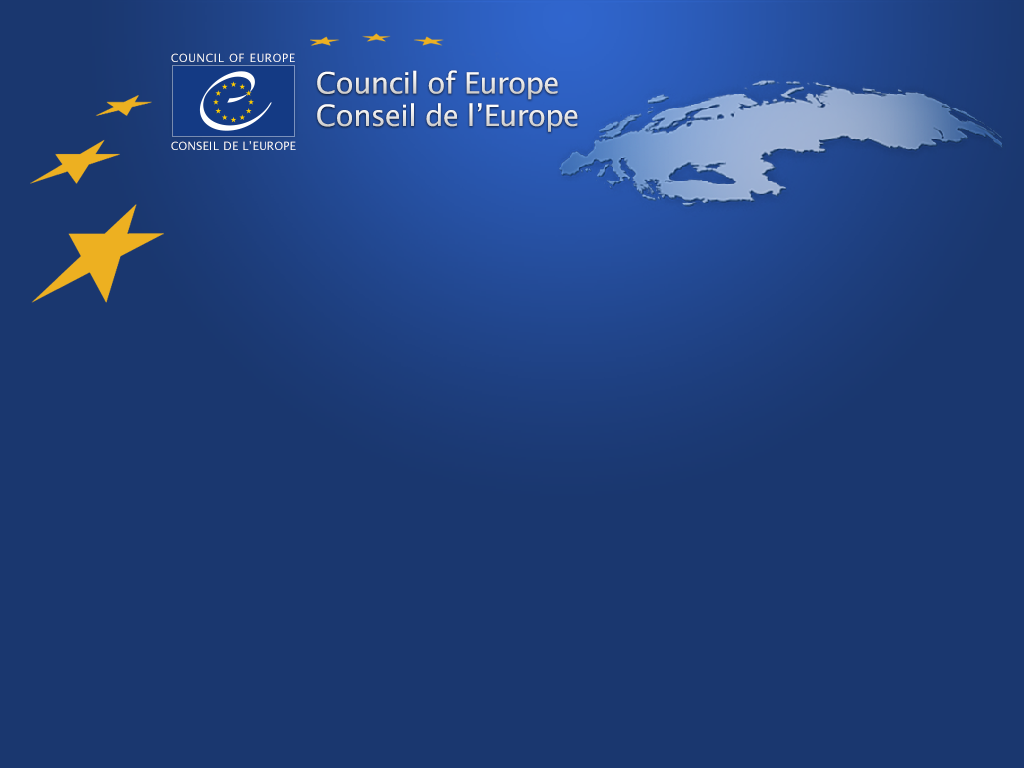 Pending cases: selected overview
8 April 2019
6
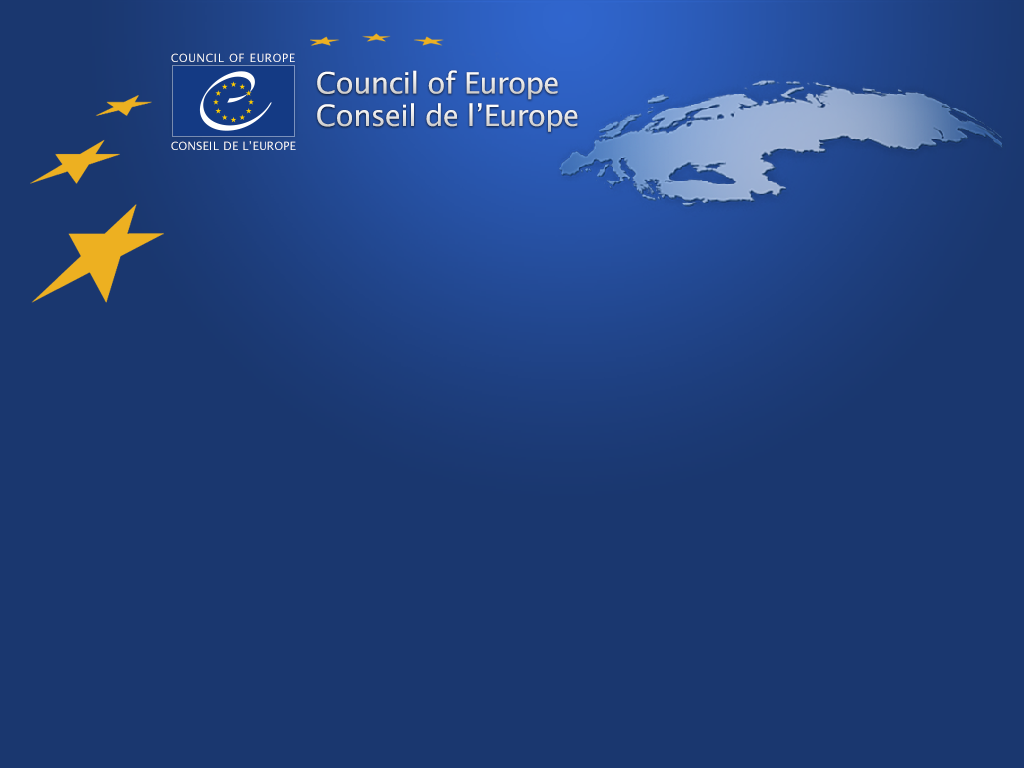 Slovenia
Ališić
L.M.
Lukenda
Kurić
Mandič (2011)
Matko (2006)
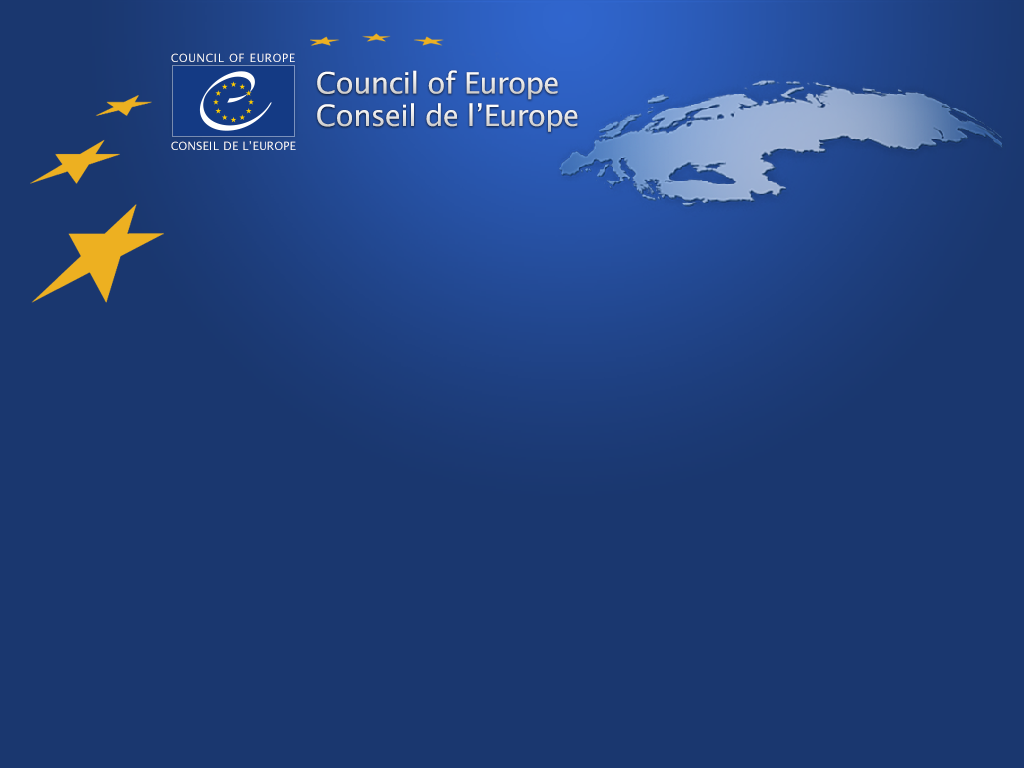 Stakeholders
NHRI
International organisations
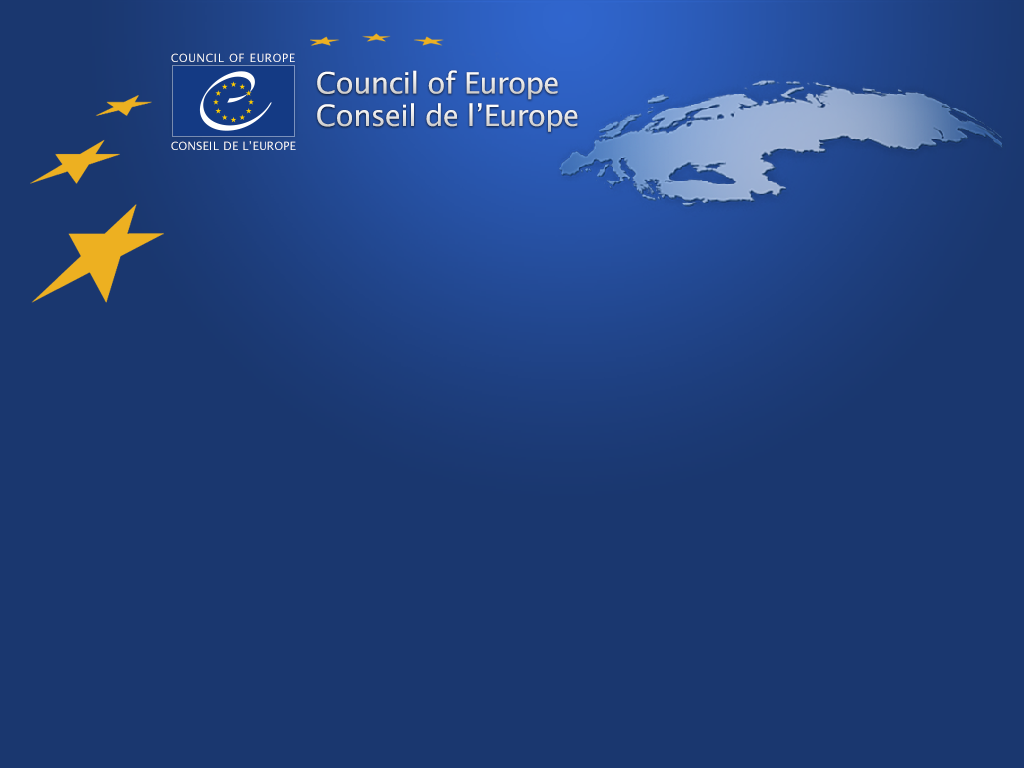 ECHR is always right 
Identifying measures
Start early
Be brief 
State the problem 
Use judgment terms 
≠ defence arguments 
Quote authorities 
Assess impact 
Communication frequency
Government Agent: Status and organisation
9
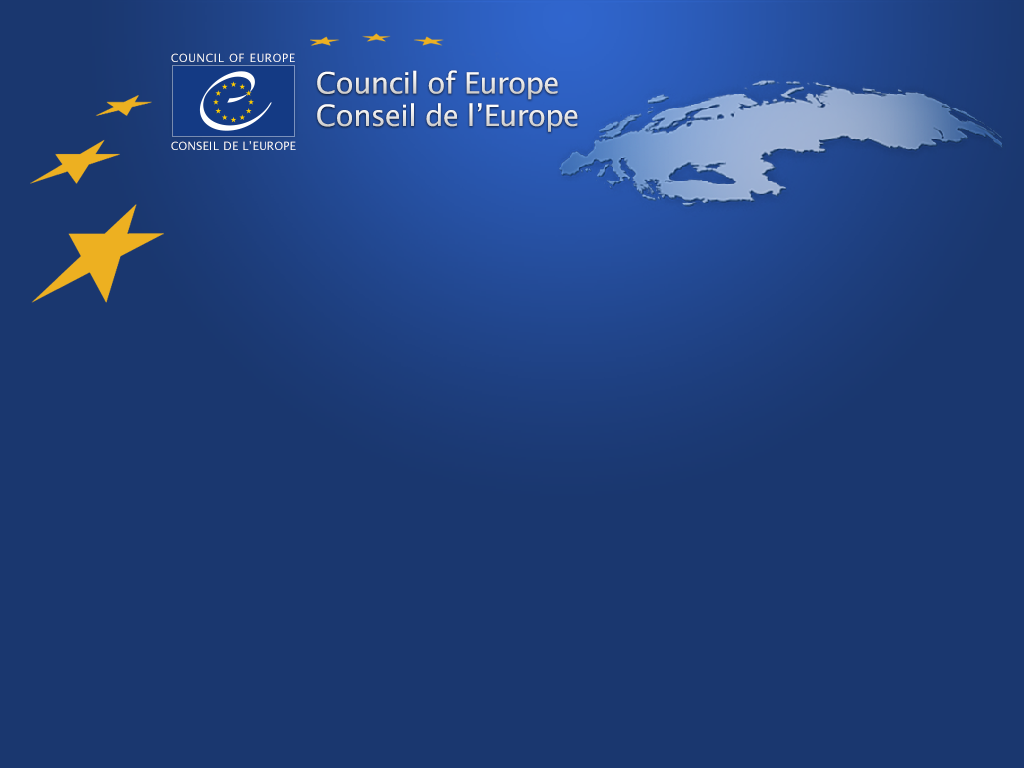 Useful information